How do chemists make solutions?
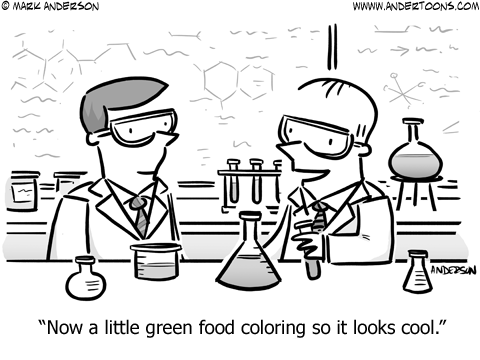 Define concentration
The amount of stuff per unit of volume
What are common measures of concentration used by scientists?
Percent solution
Molarity
What is percent solution?
The mass of solute per the volume of solution
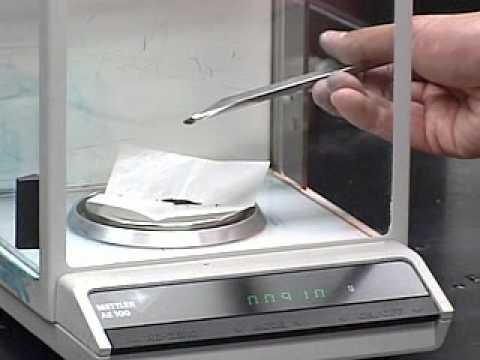 How would you make a 10% NaCl solution?
1) Mass 10 g of NaCl
0.10 X 100mL = 10mL
1g NaCl ≈ 1mL water
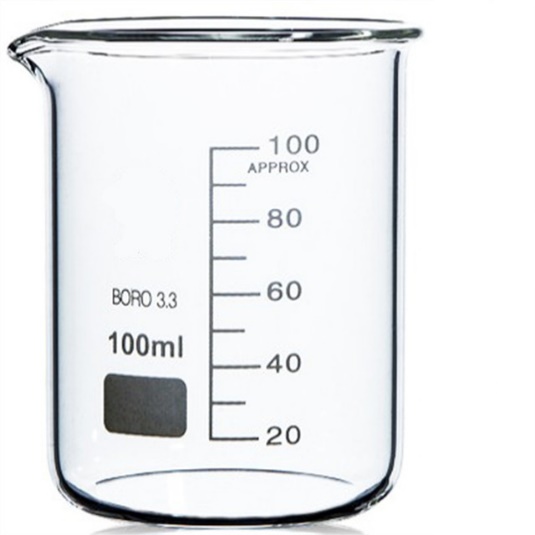 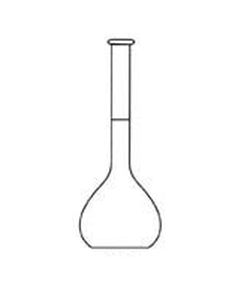 2) Add 10g NaCl to a beaker (preferably to a volumetric flask)
100 ML
3) Add water up to the 100 mL mark
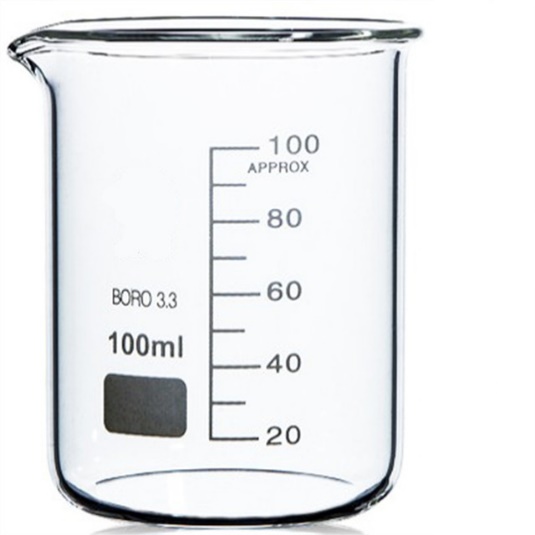 ***It is important to understand that the NaCl has volume. This is why we add water to NaCl up to 100mL and not NaCl to 100mL of water.
How does this process result in a 10% NaCl solution?
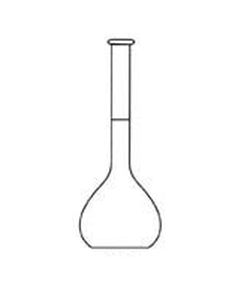 Technically, it doesn’t!
We have a 10% solution by weight to volume, but 10% solution is pretty close to being an accurate description
100 ML
NaCl is approximately 10% of the weight of the solution because 1 mL of water equals 1 gram, but dissolving a solute can cause a slight increase or decrease in the volume of the solvent (in this case water).
Define mole
6.02 X 1023 atoms or molecules (abbreviated mol)
Recall that atoms are unimaginably small. This means we need an unimaginably large number of atoms to see them.
A mole is like a dozen or a ream. We buy eggs by the dozen (12) and paper by the ream (500). We measure atoms by the mol (6.02 X 1023 )
Define molarity
It is a measure of concentration, just like percent solution
How would you make 100mL of a 5% solution from a 25% stock solution?
C1 X V1 = C2 X V2
25%
5%
100mL
X
How would you make 100mL of a 5% solution from a 25% stock solution?
C1 X V1 = C2 X V2
25% Stock solution
25%
5%
100mL
X
C1   X   V1      = C2   X     V2
25% Stock solution
25% X 20 mL = 5% X 100 mL
=
500 % · mL
500 % · mL
5% solution
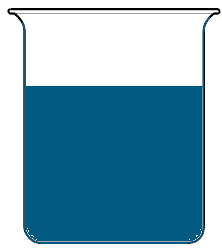 How would you make 100mL of a 5% solution from a 25% stock solution?
C1 X V1 = C2 X V2
25% Stock solution
25%
5%
100mL
X
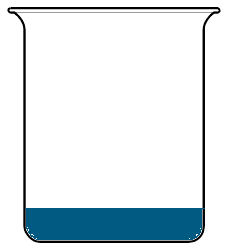 20 mL
1) Determine the amount of stock solution you need
25% Stock solution
2) Pour the appropriate amount of stock solution into a beaker
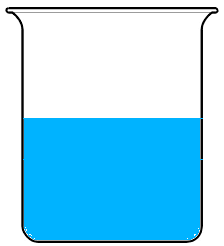 3) Add distilled water to the appropriate volume
100 mL
5% solution
How would you make 100mL of a 0.2M solution from a 0.8M stock solution?
C1 X V1 = C2 X V2
0.8M
0.2M
100mL
X
How would you make 100mL of a 0.2M solution from a 0.8M stock solution?
C1 X V1 = C2 X V2
0.8M
0.2M
100mL
X
C1   X    V1      =   C2      X     V2
0.8M Stock solution
0.8M X 25 mL = 0.2M X 100 mL
=
20 M · mL
20 M · mL
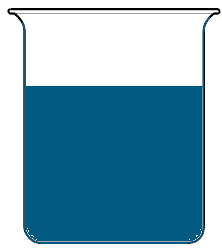 How would you make 100mL of a 0.2M solution from a 0.8M stock solution?
C1 X V1 = C2 X V2
0.8M Stock solution
0.8M
0.2M
100mL
X
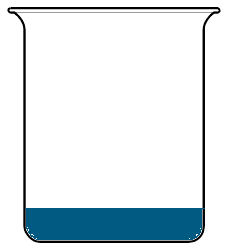 25 mL
1) Determine the amount of stock solution you need
0.8M Stock solution
2) Pour the appropriate amount of stock solution into a beaker
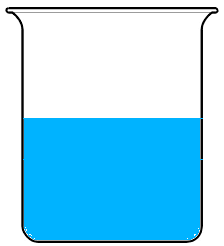 3) Add distilled water to the appropriate volume
100 mL
0.2M solution
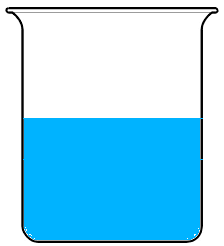 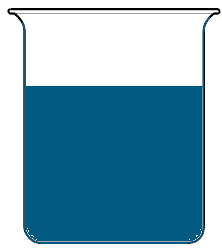 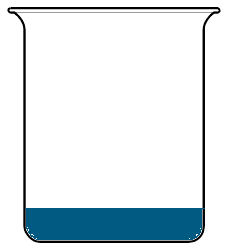 0.8M Stock solution
0.2M solution
0.8M Stock solution
Compare the concentration of the first 2 solutions?
They are the same!
Compare the number or atoms in the first 2 solutions
The first one has many more atoms because it has a greater volume
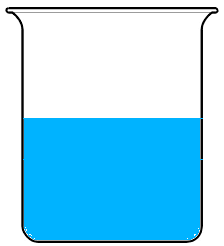 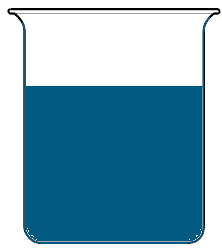 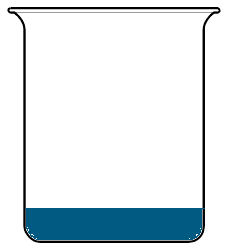 25 mL
100 mL
0.8M Stock solution
0.2M solution
0.8M Stock solution
Compare the concentration of the 2nd and 3rd solutions?
The 3rd solution is less concentrated (4 x’s less!)
Compare the number or atoms in the 2nd and 3rd solutions
They are the same! Remember that we added distilled water to the 2nd solution